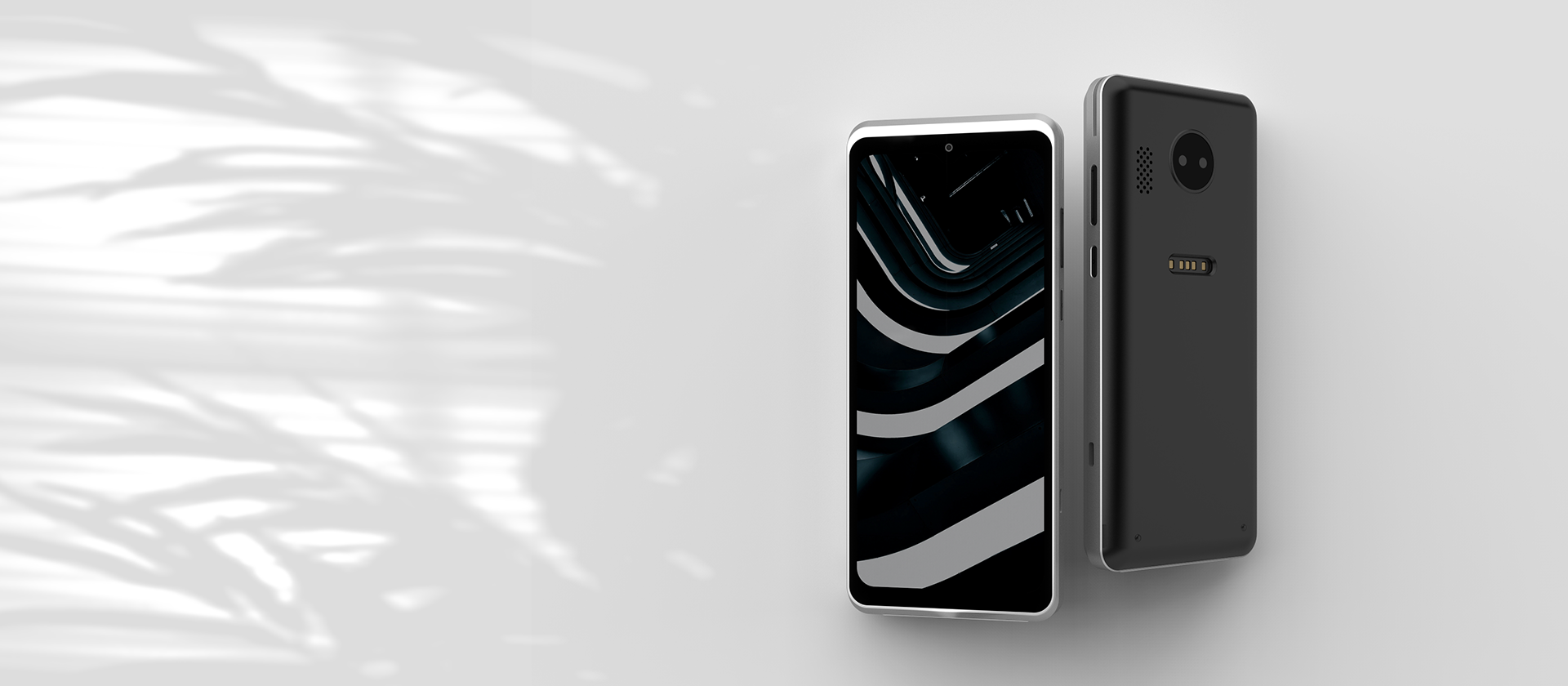 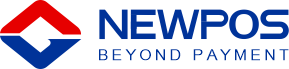 NEW9310Pro
Smart POS terminal

Leading the new fashion of payment
www.newpostech.com
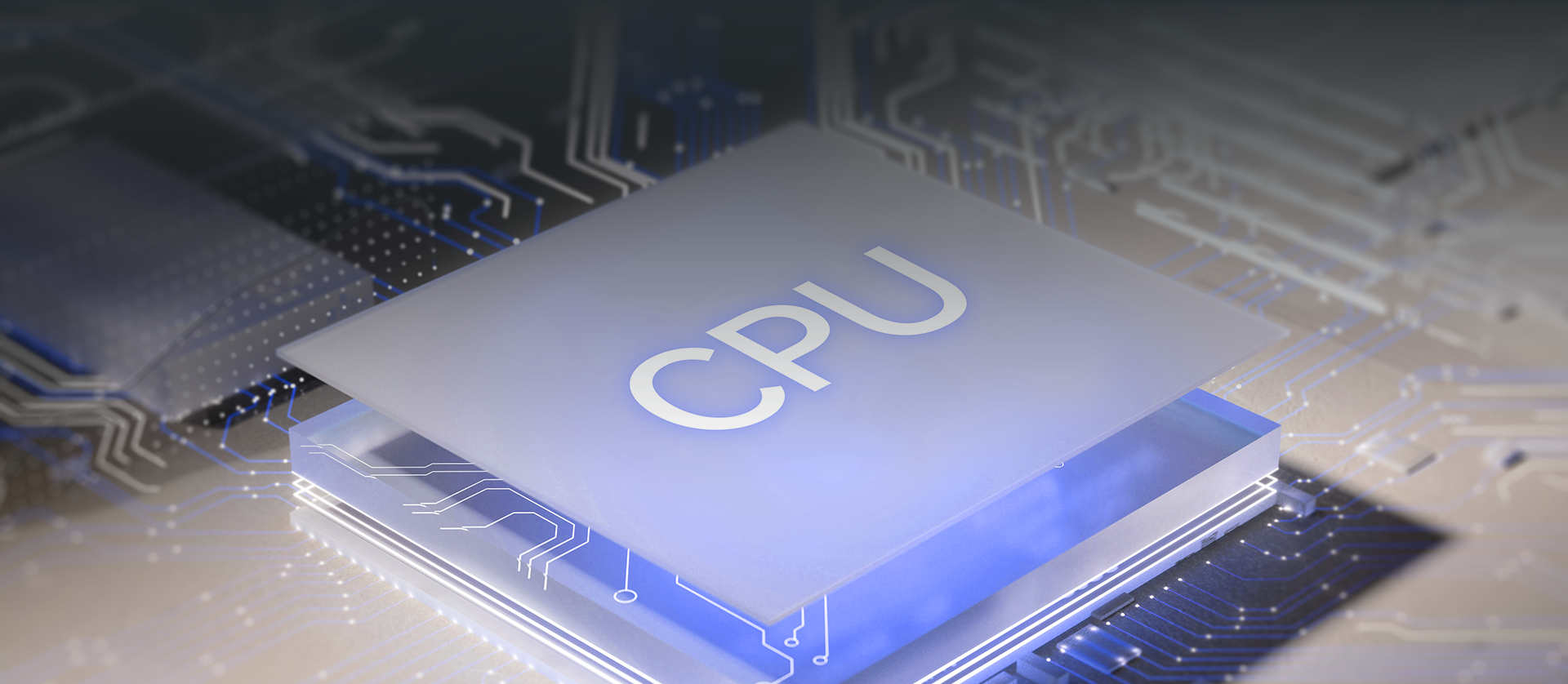 Performance and experience 
both leap to extraordinary levels
A more powerful Quad-core 2.0GHz processor keeps transactions running seamlessly and faster than ever before.
Splendid Large 
Screen Display
The 6.5-inch touch screen adjusts its brightness based on current lighting conditions and provides you the ultimate visual experience in any environments.
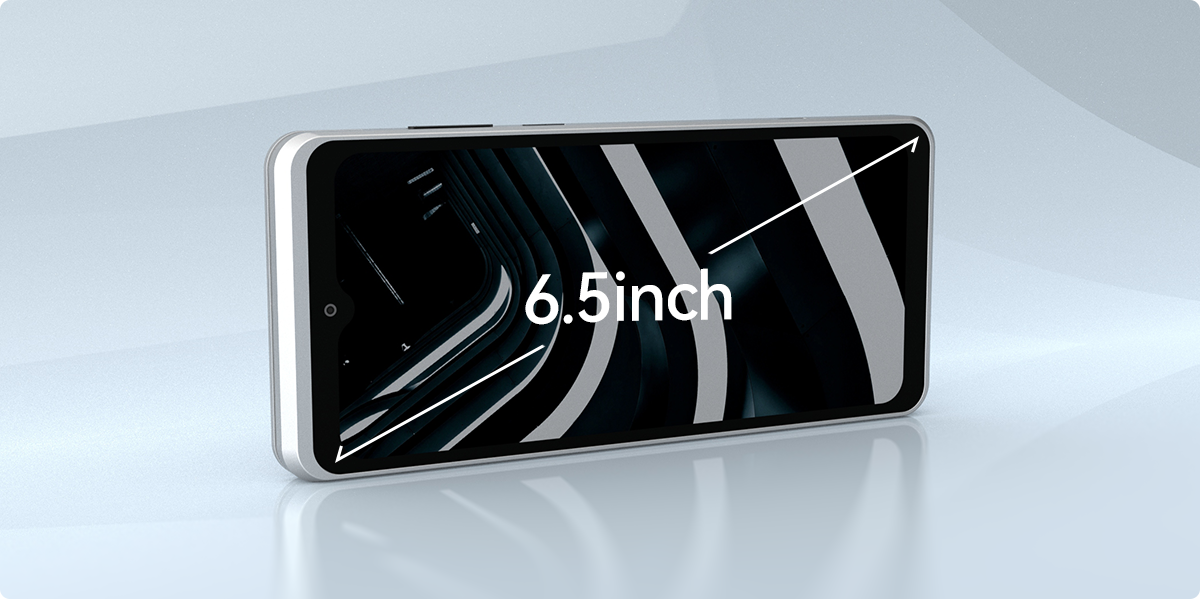 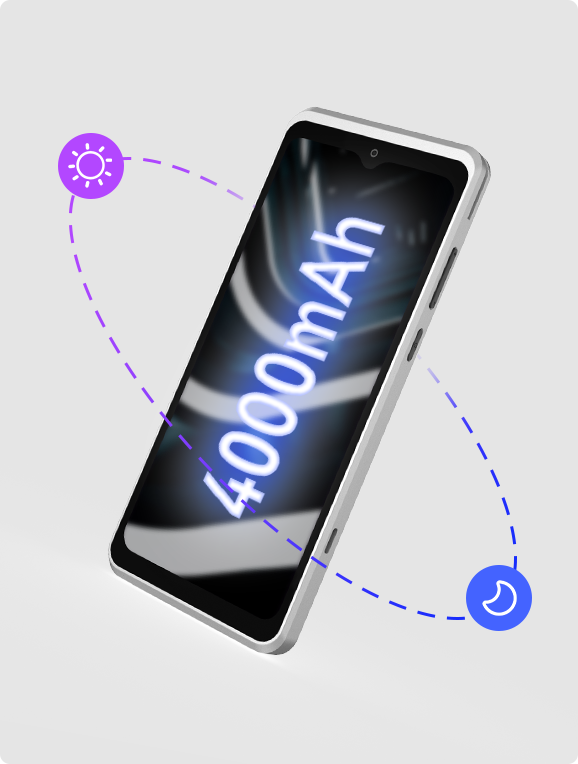 Extra large battery
4000mAh From morning to night, worry-free battery life
*The description from morning to night comes from NEWPOS laboratory and is calculated based on the user's normal transaction usage model.
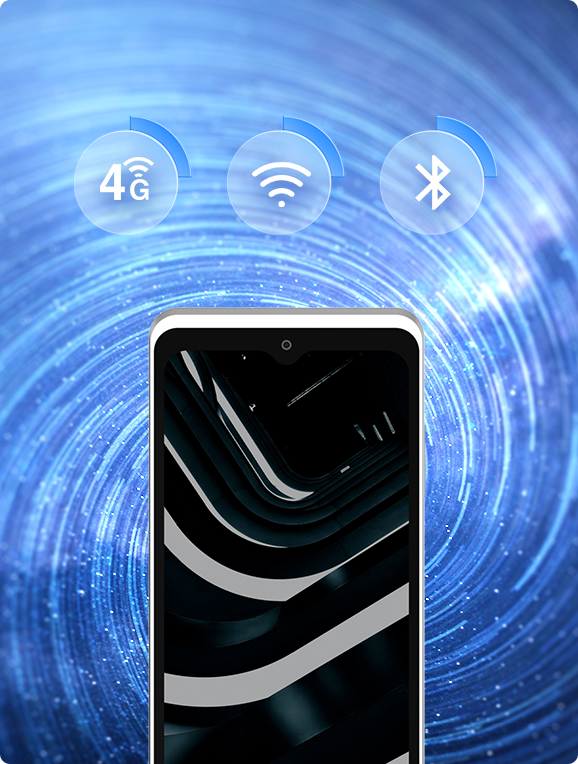 All Solutions For Full Connection
With the help of solutions for full connection, you could make payment or process data rapidly and securely on the spot through: 2G/3G/4G, Wi-Fi, Bluetooth.
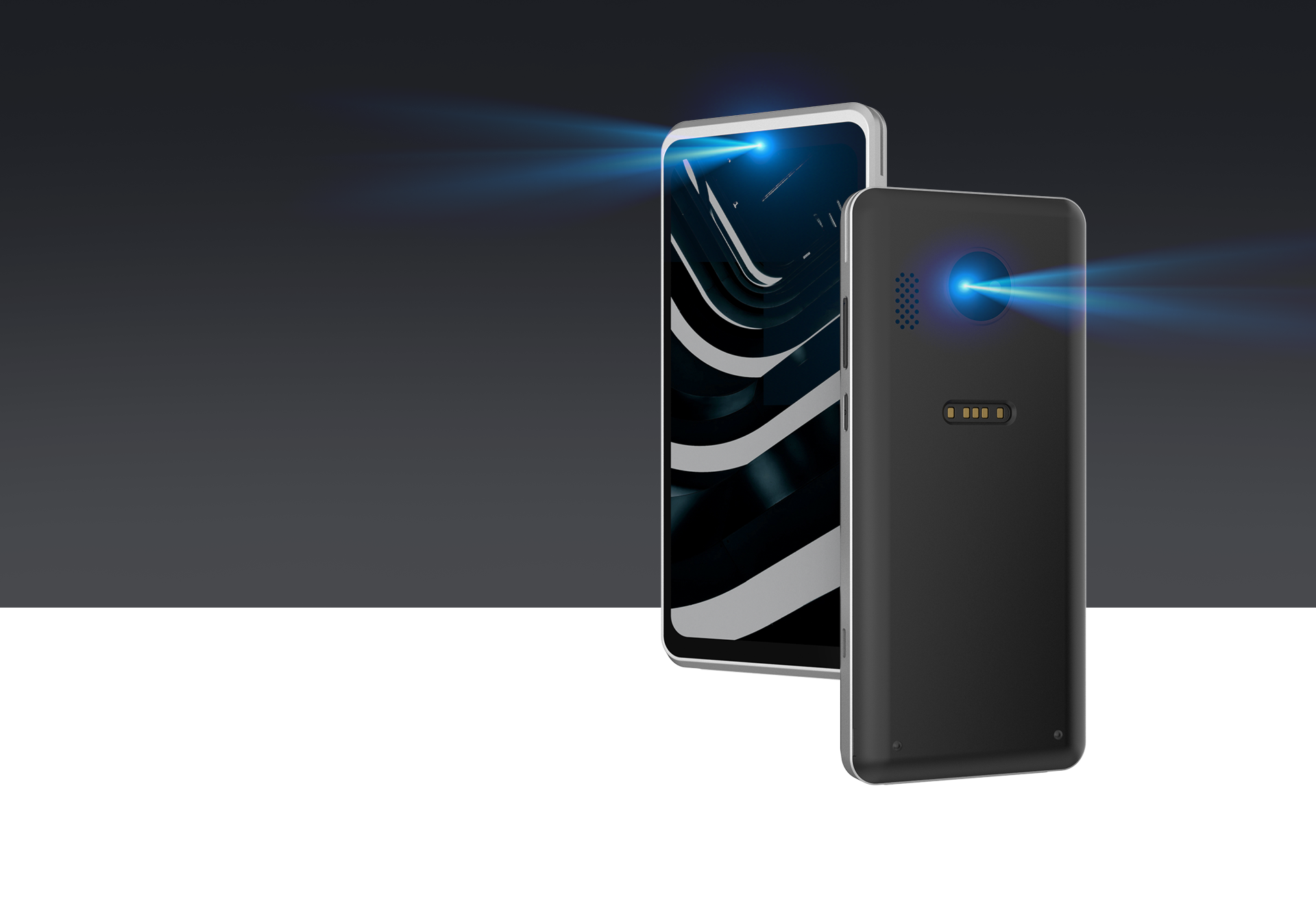 Dual Camera
2MP Front camera and 13MP autofocus rear camera catch every detail of the codes, and makes payment more rapid and safer.
It supports various payment methods, such as magnetic card, IC card, contactless transaction and code scanning transaction. A machine can be used for various forms, making collection simple.
Supporting All Payments
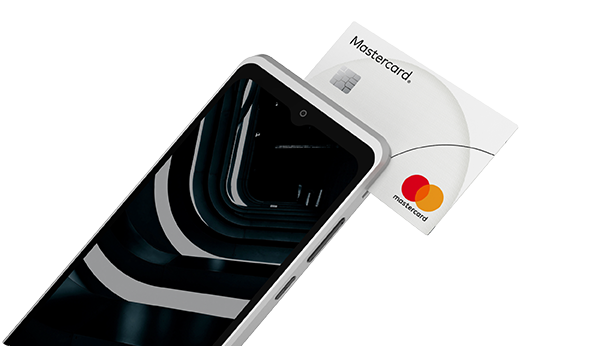 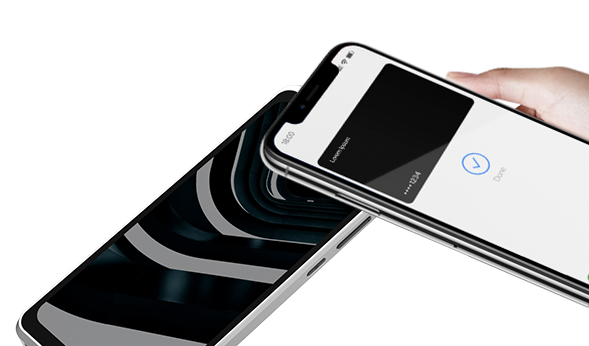 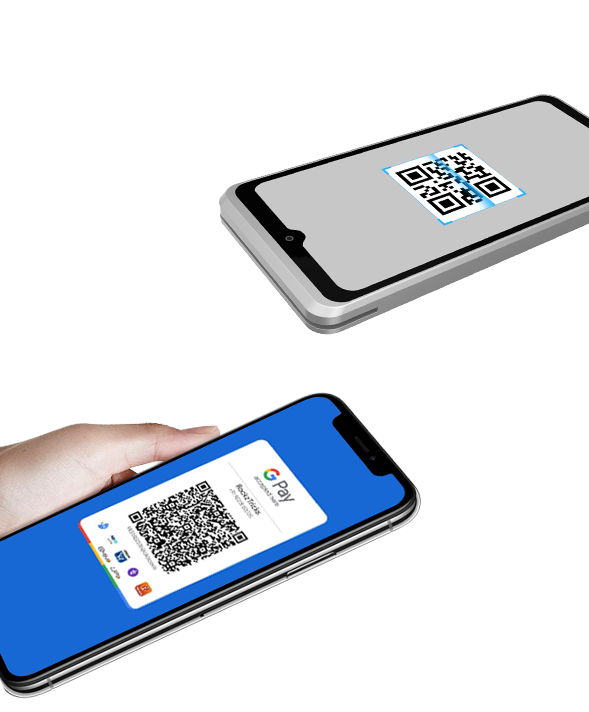 QR Code
Magnetic 
Card
NFC
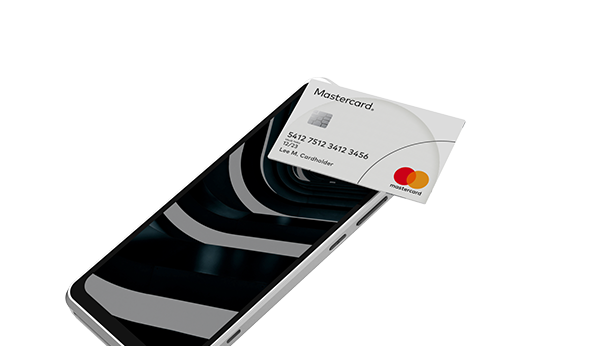 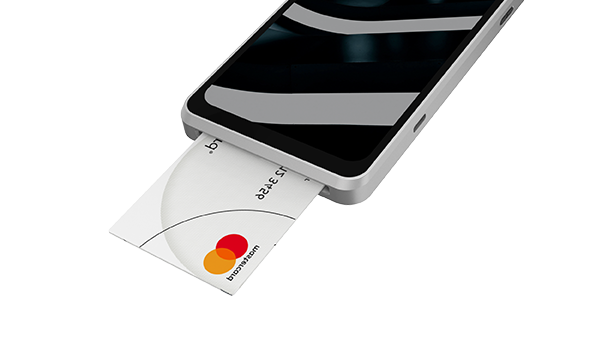 IC Card
Contactless 
Card
NEW9310Pro  Specifications